A P2P Intervention
Travis Kalanick
travisk@gmail.com
Travis Kalanick
Quick Background
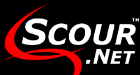 Net’s first multimedia search engine in 1997

OLD-SCHOOL P2P

Sued for $250 BILLION
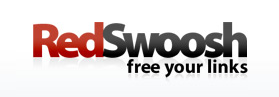 World’s first P2P-CDN – January 2001

Idea was to be the P2P Akamai
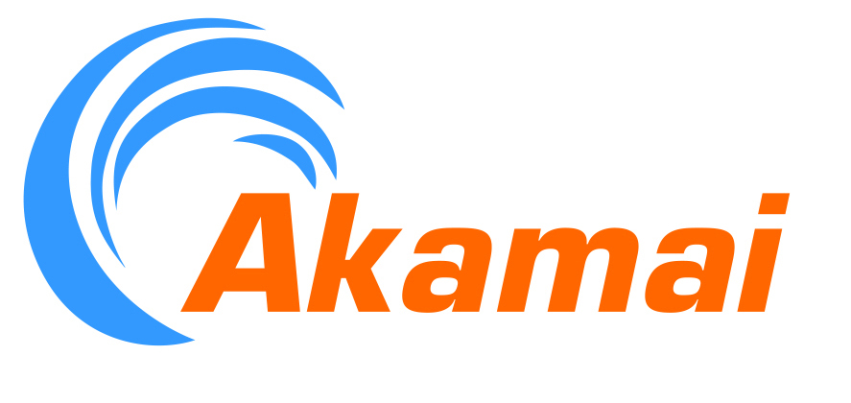 Akamai acquired Swoosh for $19M in 4/2007

Finished my tour of duty w/ AKAM in 9/2008
Today: I’m a recovering P2Paholic
How has P2P treated us over the last decade?
Quick answer:We’ve changed the world, we just haven’t any money
Longer Answer:$500M in VC investment4 exits totaling $63MMOnly 2 or 3 entrepreneurs made money
How do I really feel?:We are all scorned lovers of P2P
Sidebar:We P2P’ers need an intervention
How do we know we have a problem?:We’re obsessed with P2PWe’ve used up all our favors from friendsWe burn through all our $$We have significant legal “issues”“I swear, this year will REALLY be our year!”
End of the sidebar, I promise:I’m starting a non-profit 12 step programP2P-aholics AnonymousP2P_AA
If you need help, our hotline is always available:
travisk@gmail.com
p2paholics@gmail.com
http://twitter.com/p2paholic
Enough with the funny business:Let’s take a look at the P2P family tree
P2P FAMILY TREE
Scour.net
Napster
Freenet
Gnutella
Kazaa
Swoosh
KontikiV1
Waste
Bittorrent
Azureus
uTorrent
Pando
KontikiV2
Decentralized
Infrastruct.
Straddlers
BT - DNA
FoundingFathers
For existing  p2p family tree companies to succeed
Cracking and Hacking:We need to crack the distribution codeWe need to crack the licensing code
Provocative Question:Will Bittorrent eventually bundle DNA inside of uTorrent?If so, when??
Twitter me: http://twitter.com/konatbone
Email me: travisk@gmail.com
So how do we change the world AND make some money??
What is the future of P2P?
Presentation Note:
Make sure to qualify that Akamai will DOMINATE P2P-CDN
#1 Get out of geeky P2P dorkdom#2 Go back to P2P roots – why did people LOVE Napster?#3 There are categories I didn’t include on family tree
P2P FAMILY TREE
Scour.net
Napster
Freenet
Gnutella
Kazaa
Swoosh
KontikiV1
Waste
Bittorrent
Azureus
uTorrent
Pando
KontikiV2
Decentralized
Infrastruct.
Straddlers
BT - DNA
FoundingFathers
The Billion $$ Media mashup#1 Experience discover, download, organize#2 Socialthe social world has had revolution since 1999#3 Licensingthe language of big_media: fear and greed
Who does this remind you of?
Some interesting next-gen’rs:project playlist, spotify
Overtime QuestionsWhat’s your take on live P2P streaming?Will piracy grow as a % of content consumed?How should a p2p-cdn crack the distribution code?
Overtime Questions on next slide
So, I will close with a sincere P2P message: “I swear, this year will REALLY be our year!”
Travis Kalanick – Recovering P2P-aholic
e: travisk@gmail.com
t: http://twitter.com/konatbone
b: http://swooshing.wordpress.com
Extras/Notes